ВАЊСКИ ПРОСТОР –
ЕКСТЕРИЈЕР
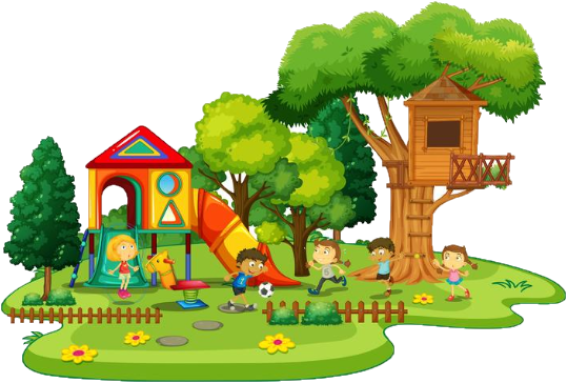 Ликовна култура
2. разред
ШТА ЈЕ ПРОСТОР?
Простор је средина у којој се крећемо, радимо, играмо, разговарамо...
Простор може бити унутрашњи и спољашњи.
Унутрашњи простор се још назива ентеријер.
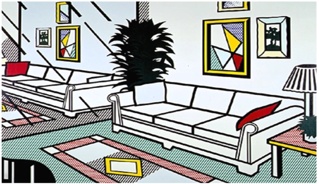 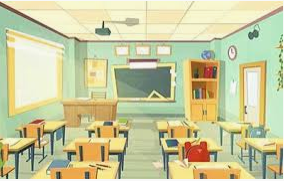 ЕКСТЕРИЈЕР
Спољашни простор се назива екстеријер.
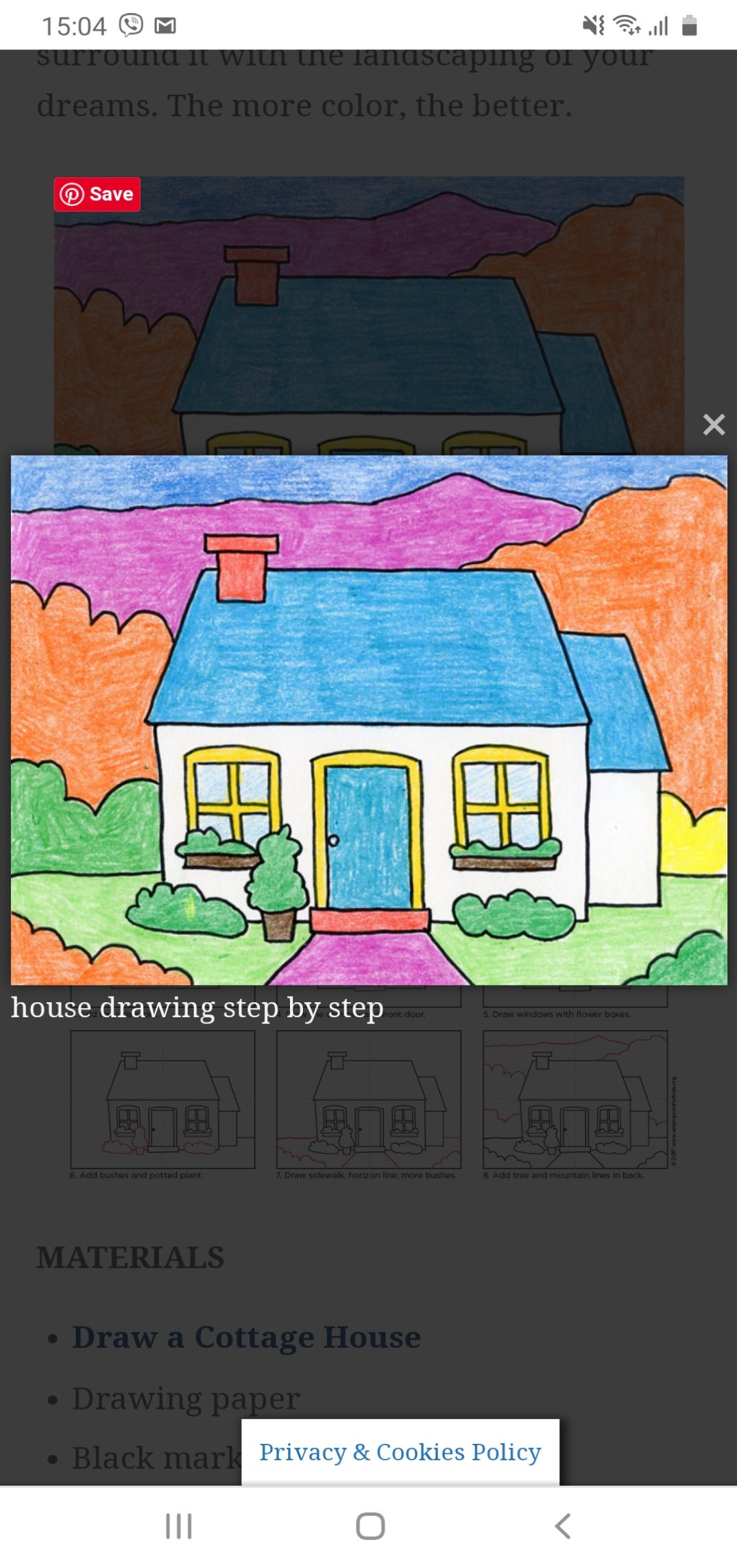 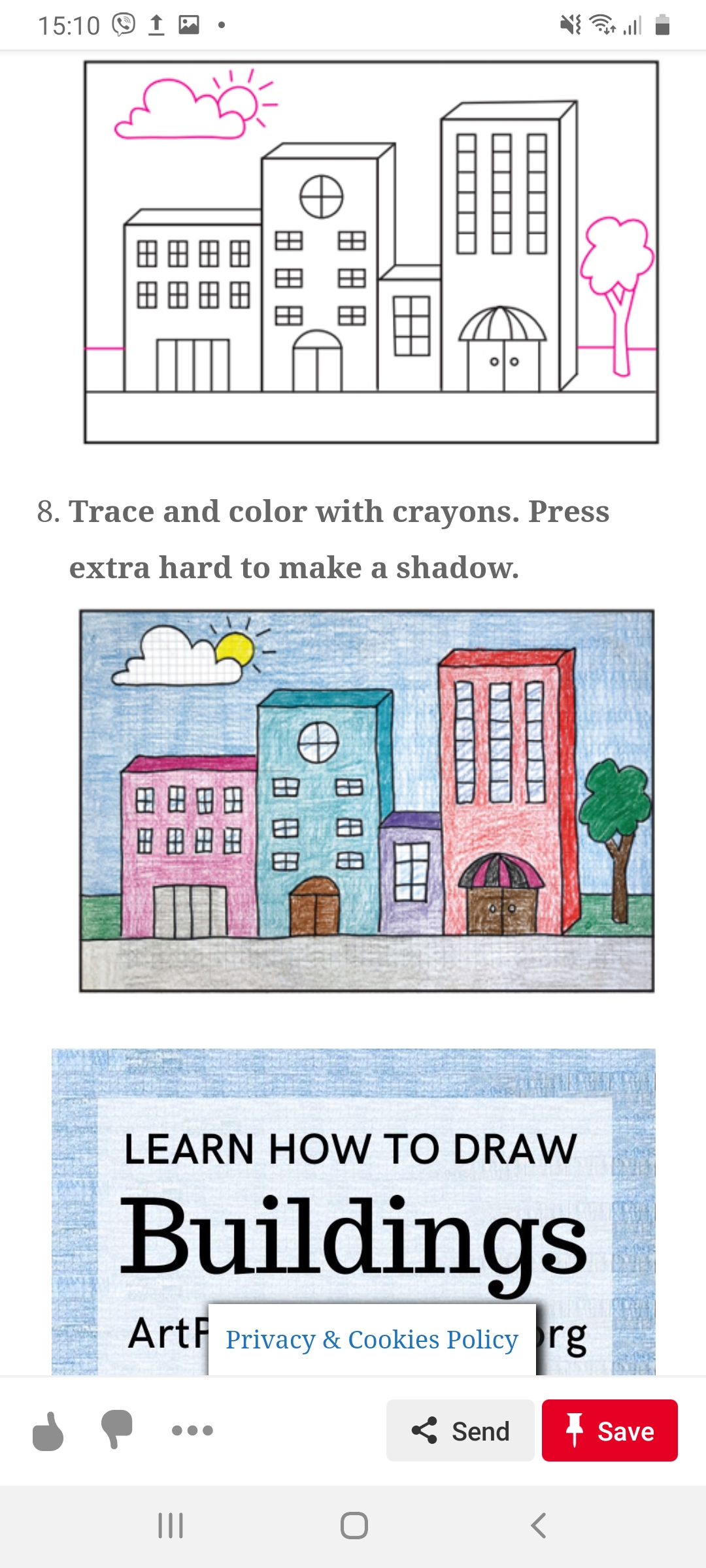 Вањски изглед кућа у којима живе ликови из бајки, басни, приповиједака...
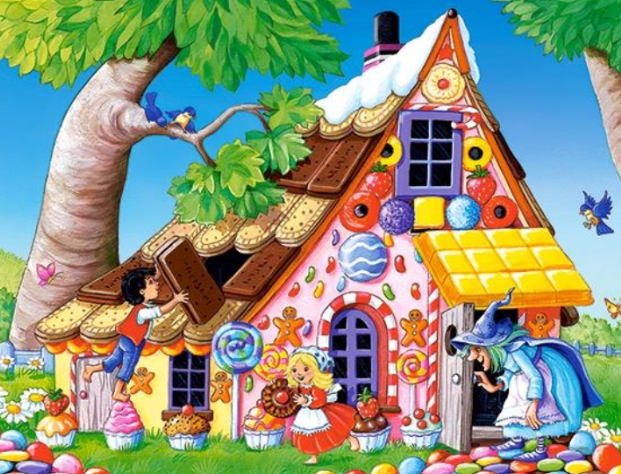 ИВИЦА И МАРИЦА
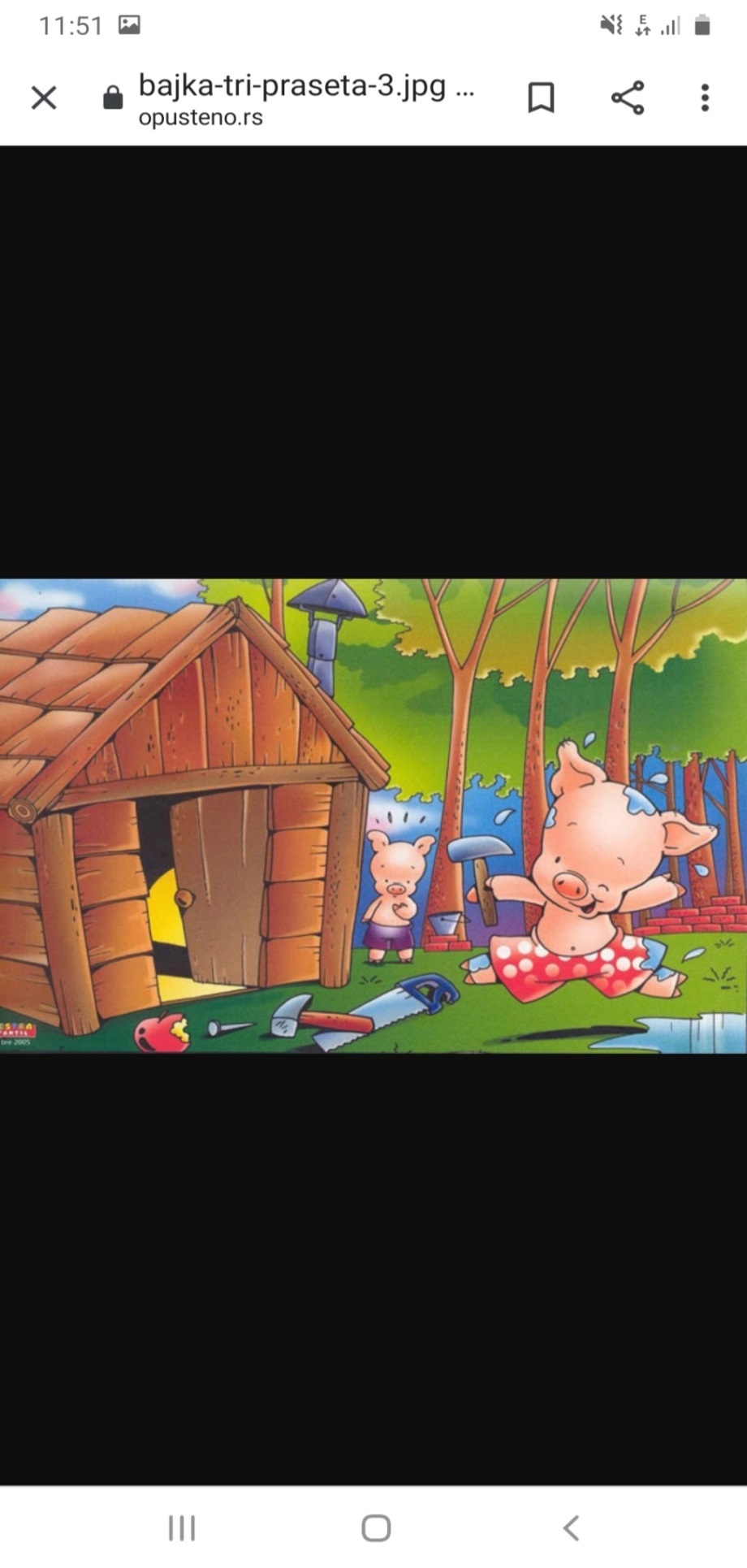 ТРИ ПРАСЕТА
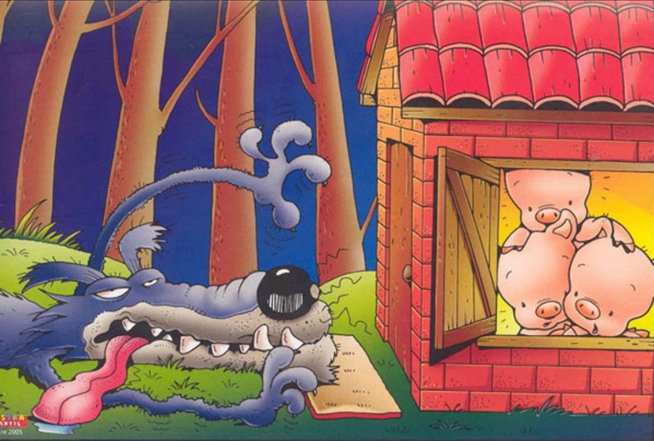 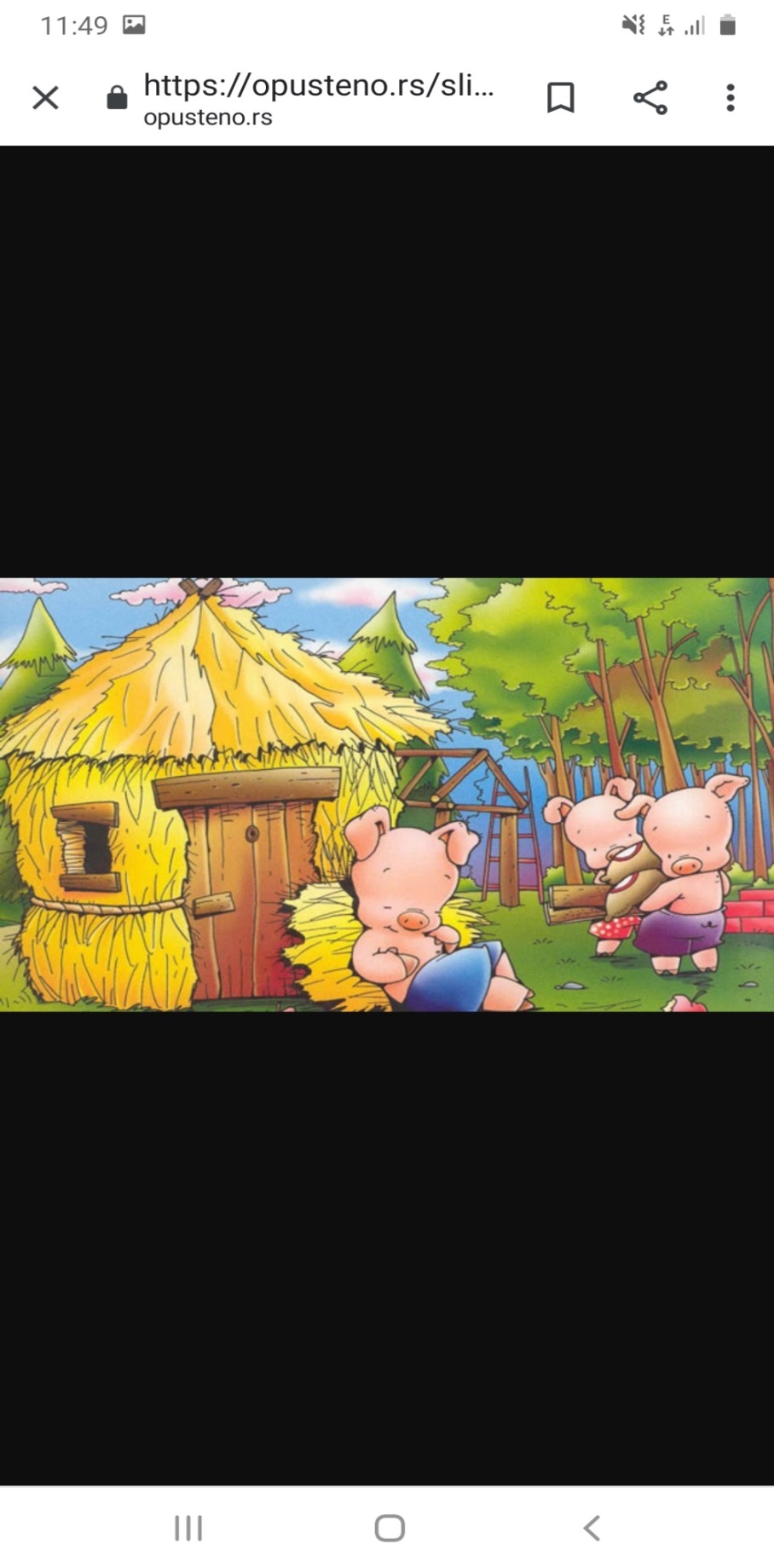 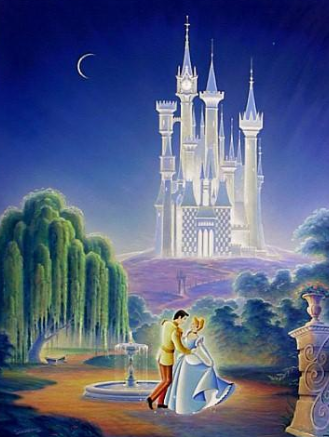 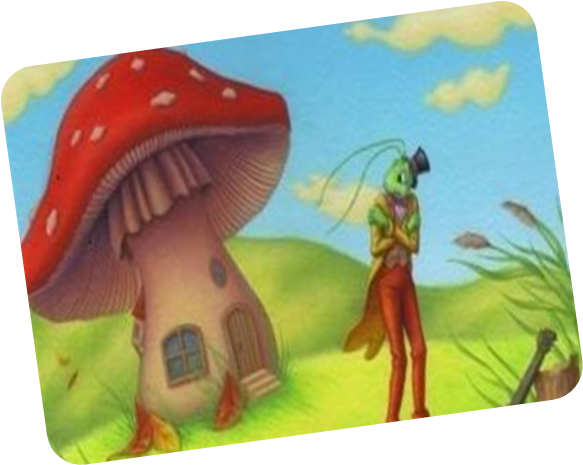 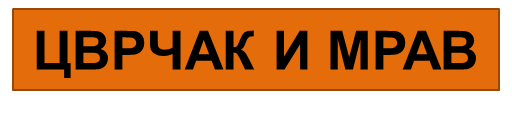 ПЕПЕЉУГА
Задатак за самосталан рад
Нацртај кућицу Јежурка Јежића.
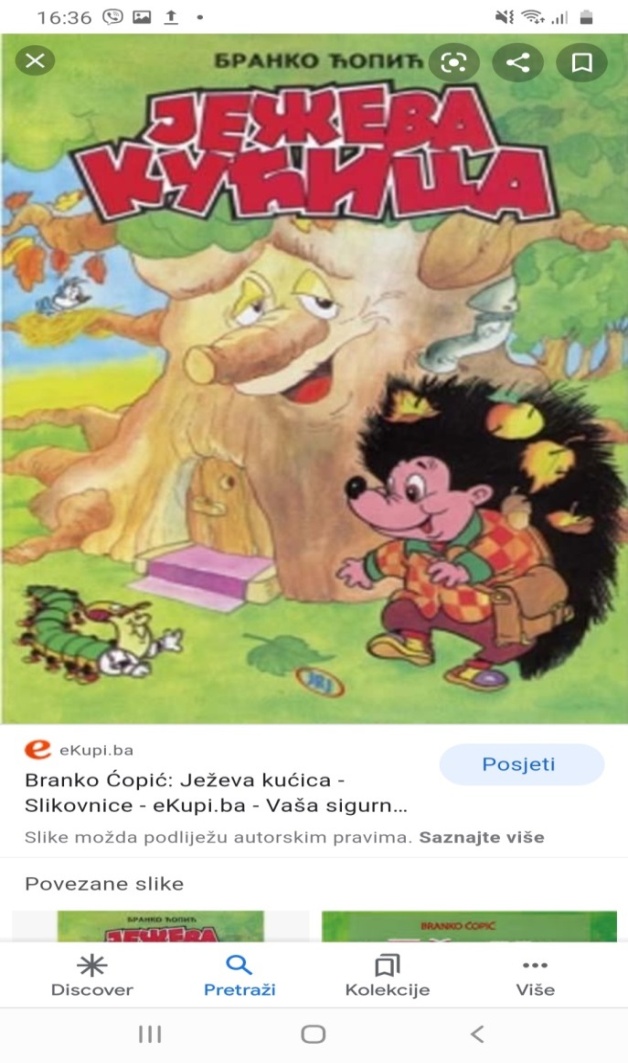 Под кладом рупа, тамна и глуха.
 Палато дивна, дрвеног свода.
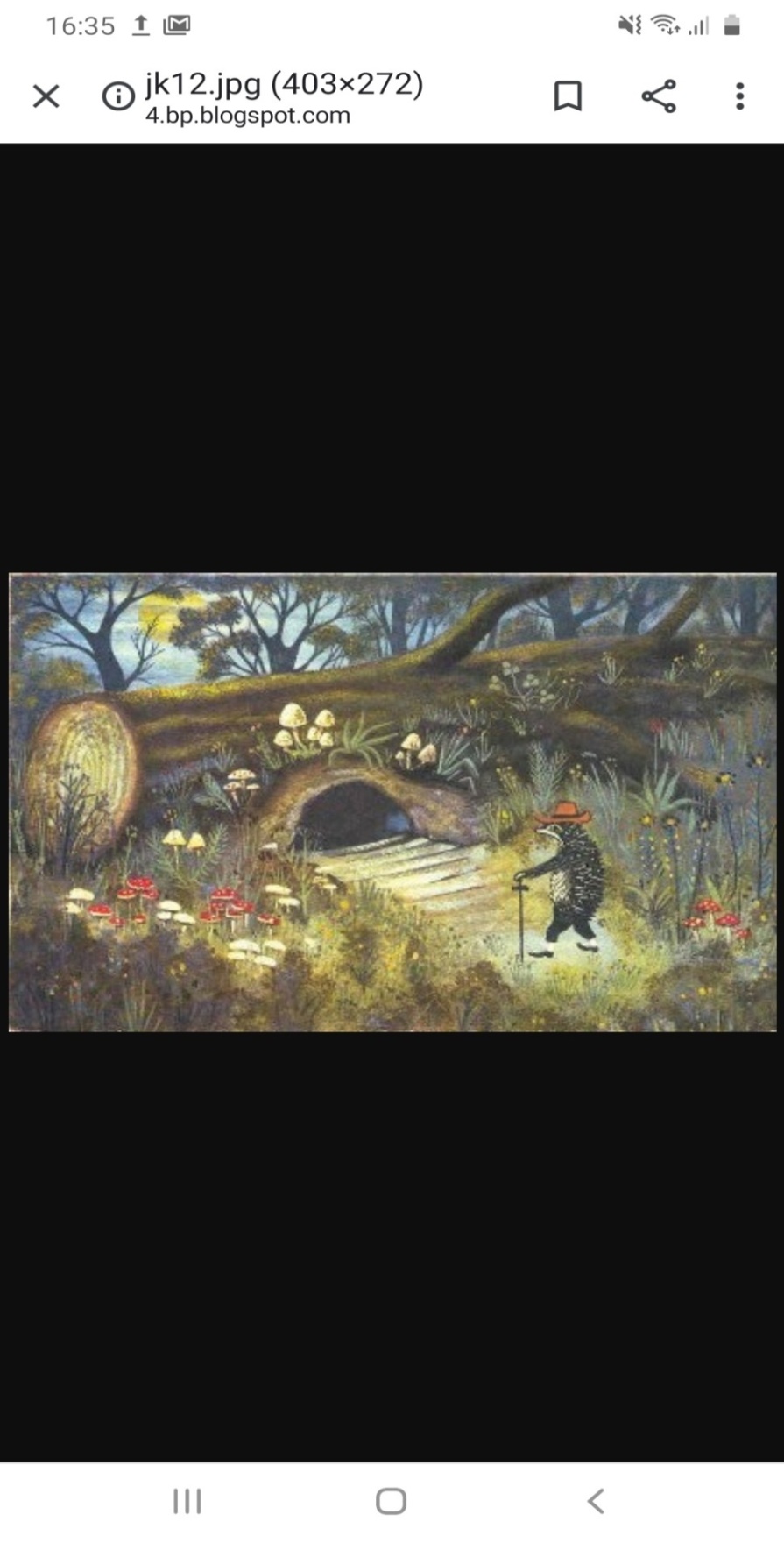